Салют,
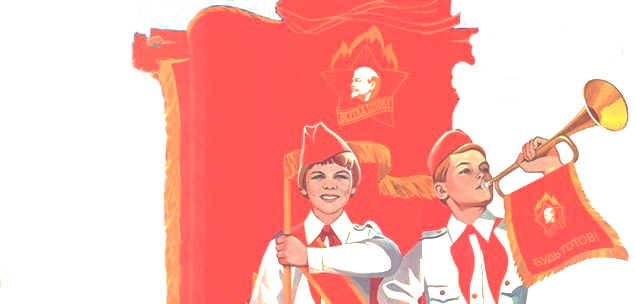 Пионерия!
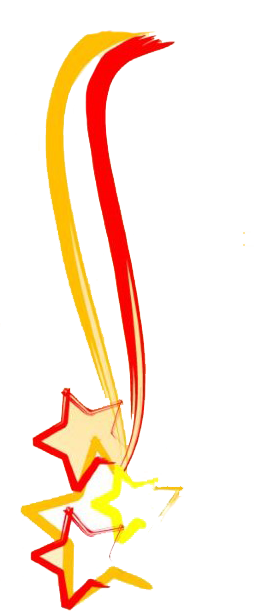 19 мая – день рождения пионерской организации имени В. И. Ленина 
или День пионерии.
Этот день связан с датой создания пионерии – 19 мая 1922 г., 
когда на 2-й всероссийской конференции комсомола было принято решение о повсеместном создании пионерских отрядов.
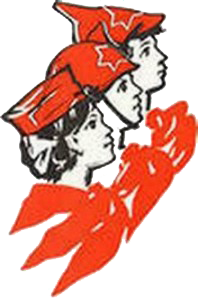 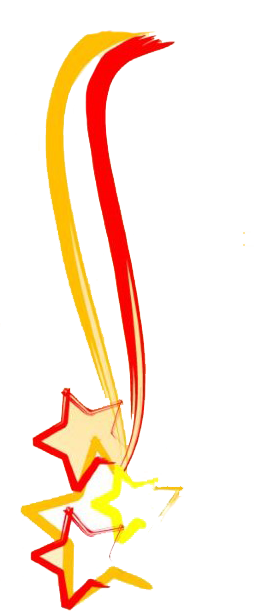 Пионерская организация была создана для детей в возрасте от 9 до 14  лет. 
21 января 1924  г. организации было присвоено имя В. И. Ленина, 
а до этого она именовалась в честь Спартака. В 1926 году организация переименована во «Всесоюзную пионерскую организацию имени В.И. Ленина».Весной 1927 года был выпущен первый номер газеты «Пионерская правда», разработано Положение о символах, атрибутах и лозунгах. 
Пионеры участвовали во всех значимых для страны событиях. 
Они боролись с неграмотностью, помогали в борьбе 
с детской беспризорностью, организовывали субботники. 
В годы Великой Отечественной войны организовалось массовое тимуровское движение. Пионеры собирали средства в фонд обороны, работали 
на предприятиях и на колхозных полях, помогали семьям фронтовиков, собирали лекарственные травы, металлолом, дежурили в госпиталях, помогали ухаживать за ранеными бойцами. 
Многие подростки-пионеры сражались с врагом на фронте 
и в партизанских отрядах.
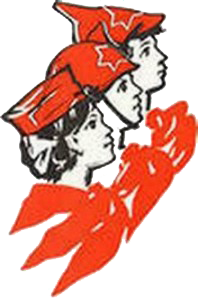 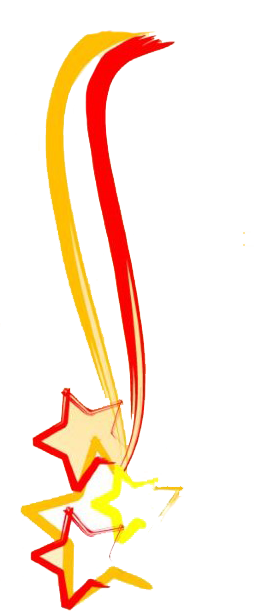 АТРИБУТЫ 
ПИОНЕРСКОЙ ОРГАНИЗАЦИИ
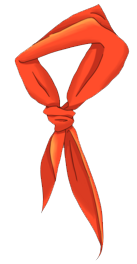 Красный галстук 
Пионерский галстук был символом принадлежности к пионерской организации. Галстук пионера — частица революционного Красного знамени. Галстук создатели пионерии переняли 
у мирового детского движения, правда, 
у скаутов цвет мог различаться 
в зависимости от страны 
или организации.
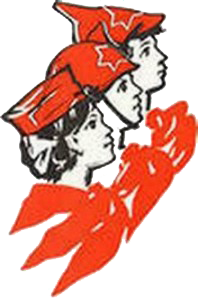 Три конца галстука сим­волизировали нерушимую связь трёх по­колений: коммунистов, комсомольцев, и пионеров. Галстук завязывался специ­альным узлом 
и его носил каждый пионер.
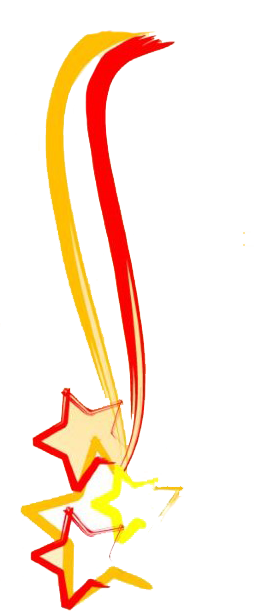 АТРИБУТЫ 
ПИОНЕРСКОЙ ОРГАНИЗАЦИИ
Пионерский значок
Пионерский значок представляет собой изображение пятиконечной красной звезды (символ единства трудящихся пяти континентов) с профилем В.И. Ленина в центре, выше верхних лучей звезды пионерский костёр 
с тремя языками пламени (символ единства поколений коммунистов — комсомольцев — пионеров). Значок пионеров — преемник символа скаутов.
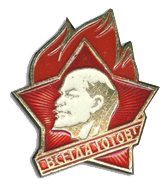 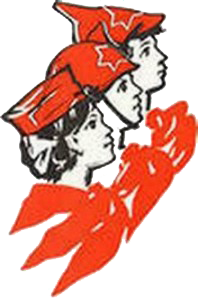 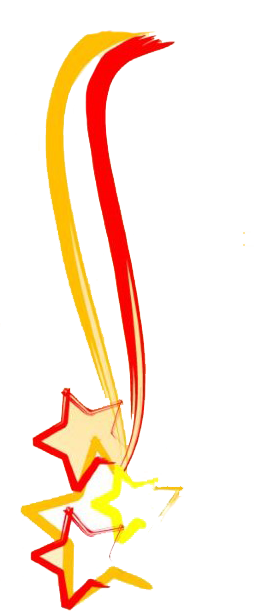 АТРИБУТЫ 
ПИОНЕРСКОЙ ОРГАНИЗАЦИИ
Пионерский салют
Салют – приветствие пионеров.  Поднимая согнутую под углом правую руку с плотно сжатыми пальцами над головой, пионер демонстрировал, что ставит общественные интересы выше личных.
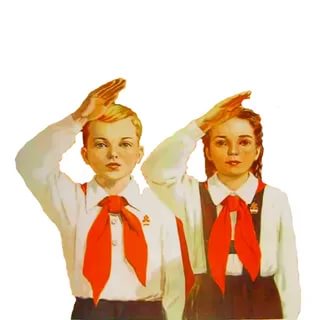 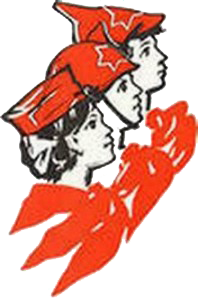 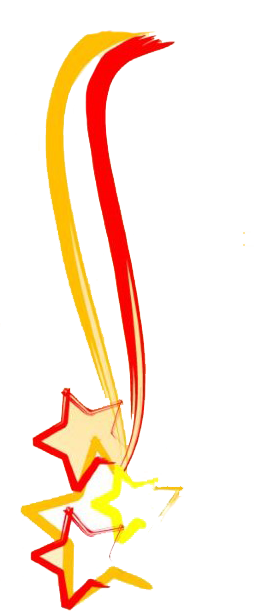 АТРИБУТЫ 
ПИОНЕРСКОЙ ОРГАНИЗАЦИИ
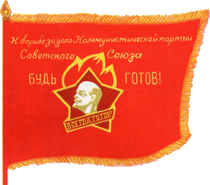 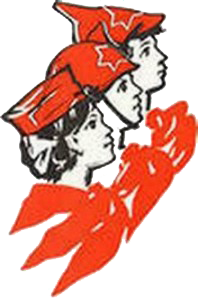 Пионерское знамя 
Красное полот­нище, на котором были изображены пио­нерский значок и девиз 
«К борьбе за дело Коммунистической партии Советского Союза будь готов!». 
К главному знамени Всесоюзной пионерской организации были приколоты два ордена Ленина.
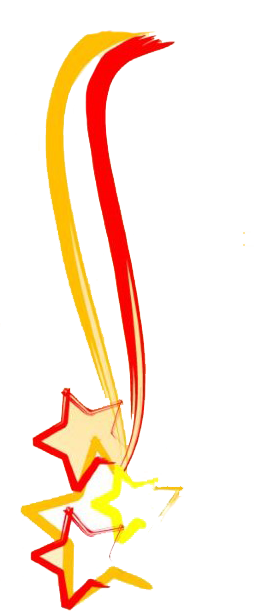 АТРИБУТЫ 
ПИОНЕРСКОЙ ОРГАНИЗАЦИИ
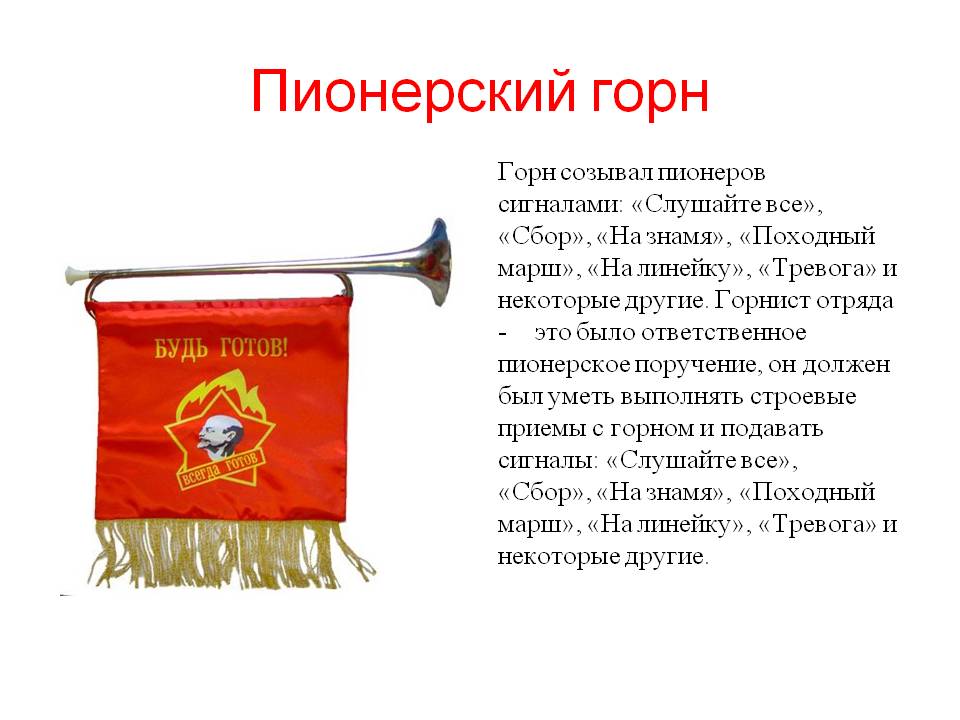 Пионерский горн 
Это нечто большее, чем просто музыкальный инструмент. 
Его звуки – это особый призыв 
к пио­нерам, к их единению, 
к деятельности, направленной 
на защиту Родины, слу­жению добру. Горн созывает ребят на сбор, линейку, приветствует вынос зна­мени.
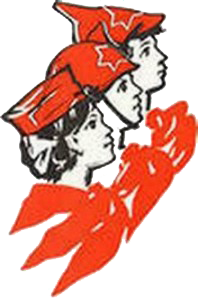 Сигнал горна слышит и понимает каждый пионер. 
Горнист отряда должен уметь выполнять 
строевые приёмы с горном и подавать сигналы: 
«Слушайте все», «Походный марш», «На линейку», «Тревога».
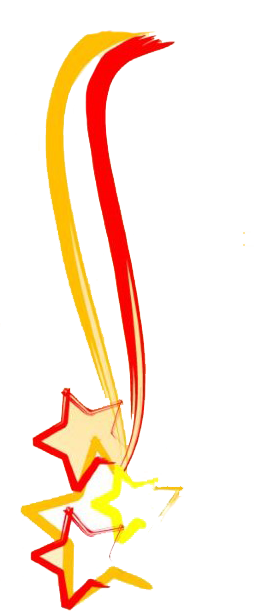 АТРИБУТЫ 
ПИОНЕРСКОЙ ОРГАНИЗАЦИИ
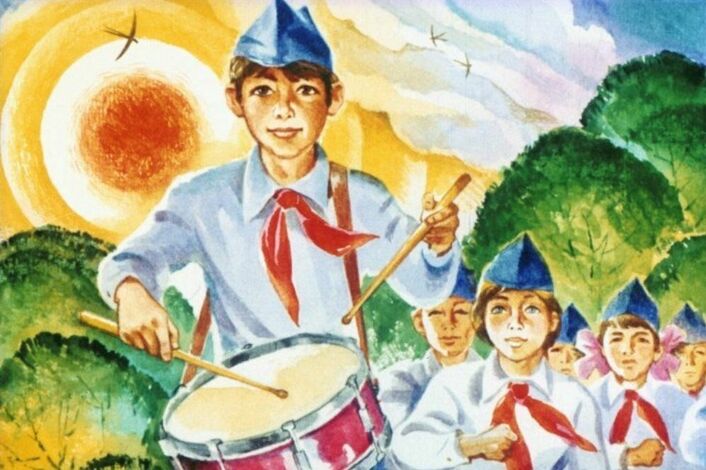 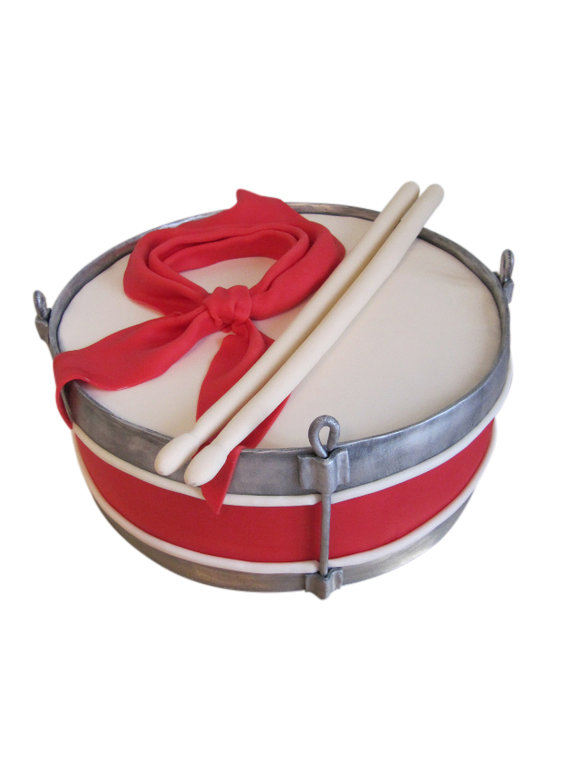 Пионерский барабан
Барабан сопровождал строй во время походов, шествий, парадов. 
Барабан­щик отряда должен был уметь выполнять строевые приемы, исполнять «Марш», «Дробь».
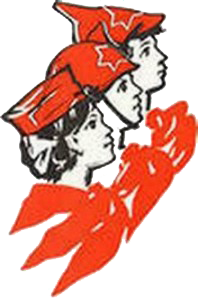